Fylogeneze a diverzita rostlin1. přednáškaCyanobacteria, Euglenophyta, Dinophyta, Cryptophyta, Haptophyta
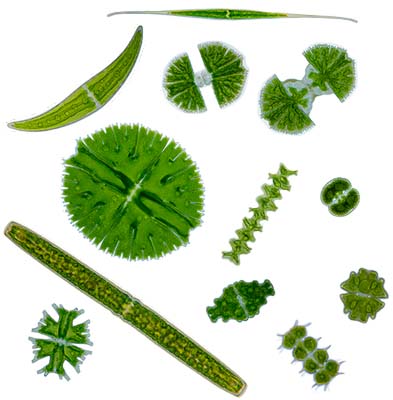 Barbora Chattová
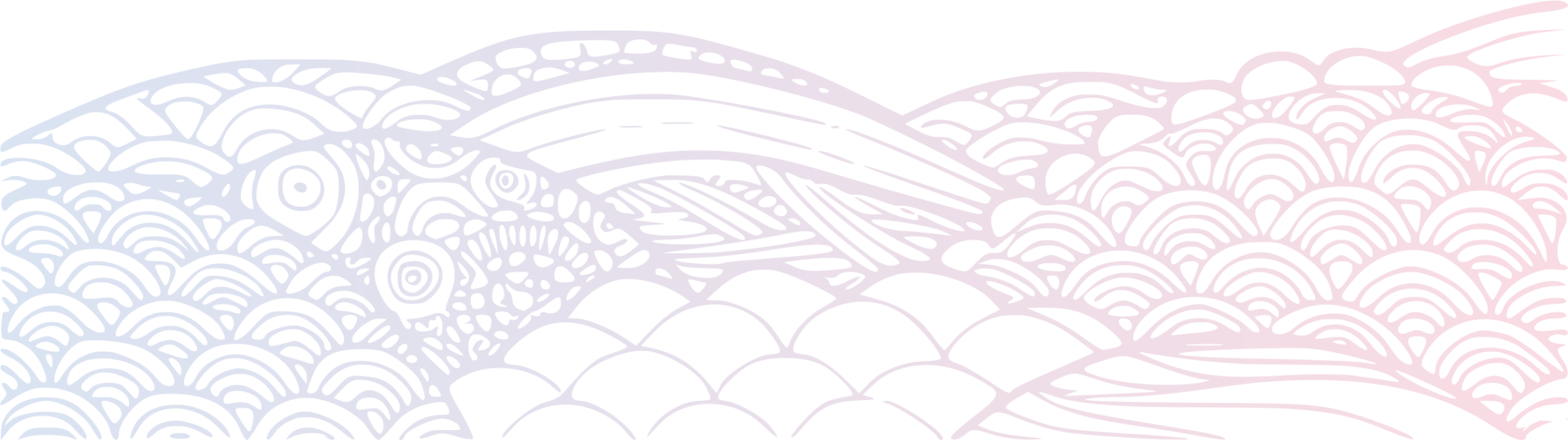 Systém
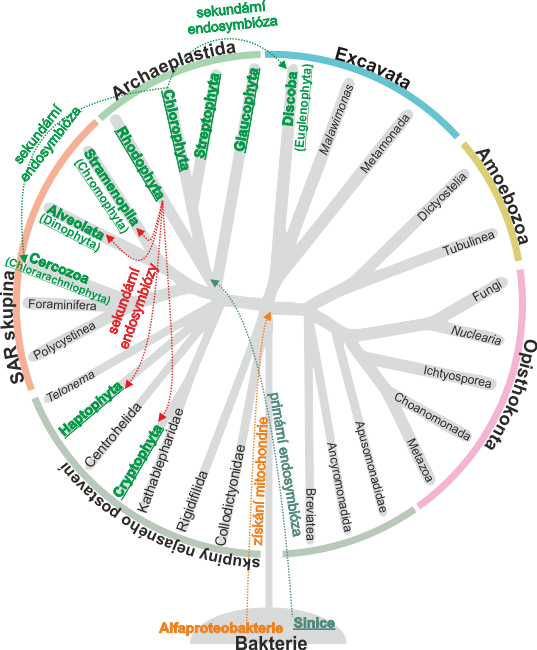 Juráň dle Adl at al. 2012
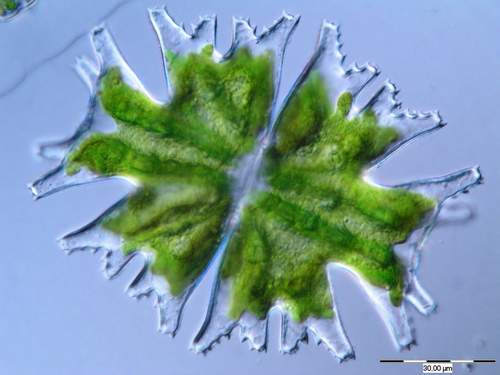 Řasy
Euglenophyta (krásnoočka)
Cryptophyta (skrytěnky)
Dinophyta (obrněnky)
Chromophyta (hnědé řasy)
Rhodophyta (ruduchy)
Chlorophyta (zelené řasy)
Charophyta (chary)
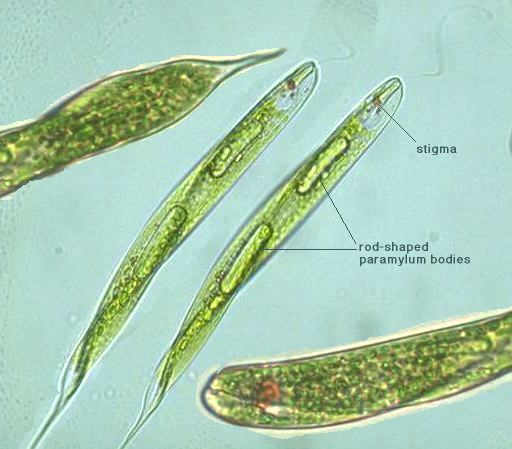 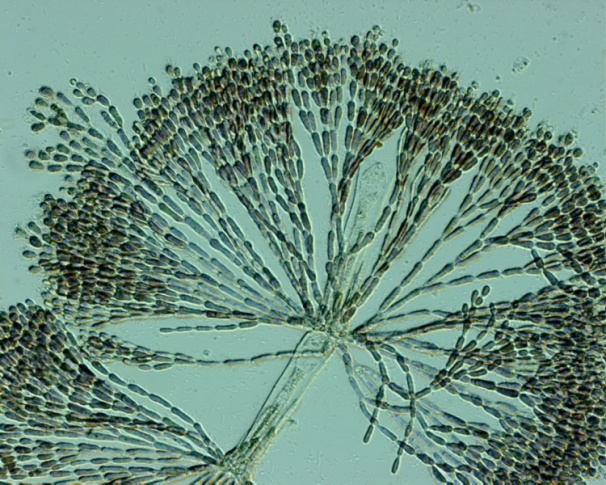 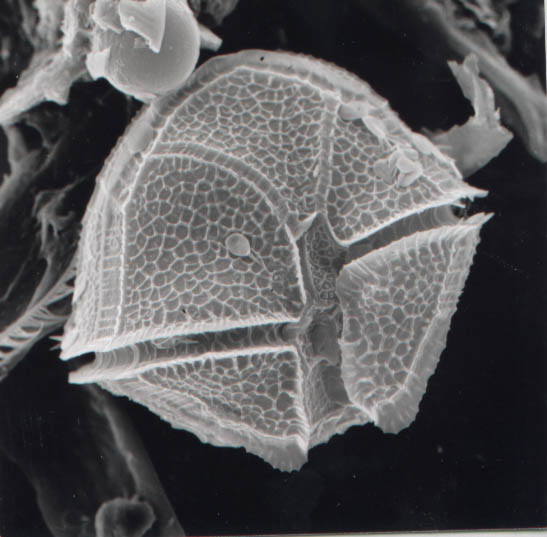 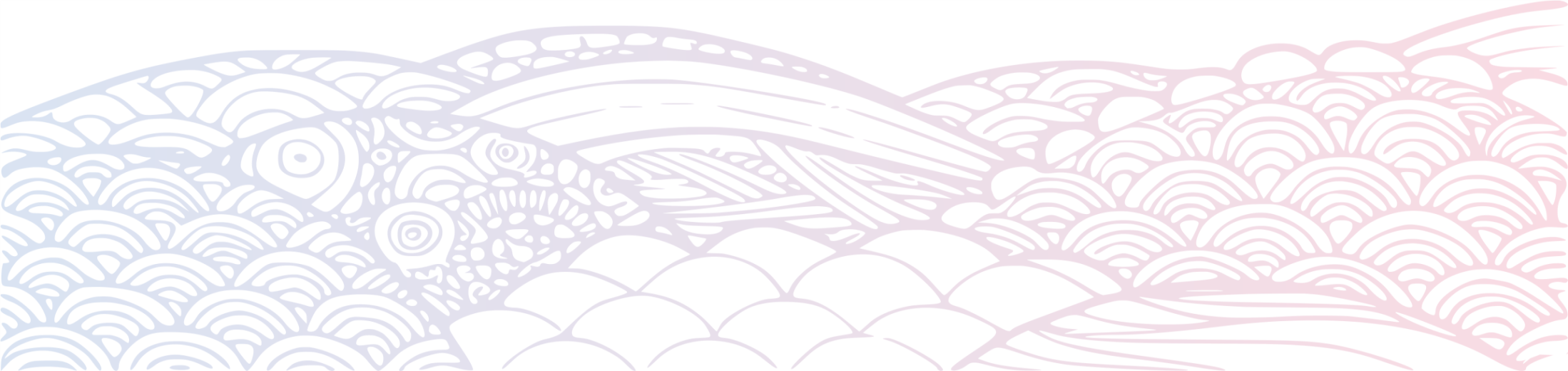 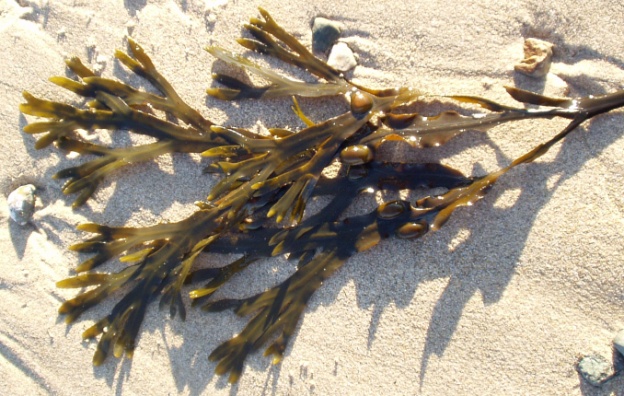 Využití řas
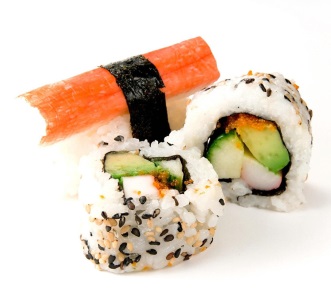 Potrava, krmivo, léčiva a potravinové doplňky (Porphyra, Chlorella) 
Kosmetika (mořské chaluhy)
Akvaristika (např. Chara)
Výroba agaru (Gelidium) a karagenu (zahušťovadlo, emulgátor a stabilizátor)
Talasoterapie- lázeňství
Výroba biopaliv, biotechnologie
Modelové organismy (nanomateriálové testy)
Bioindikace, kriminalistika…
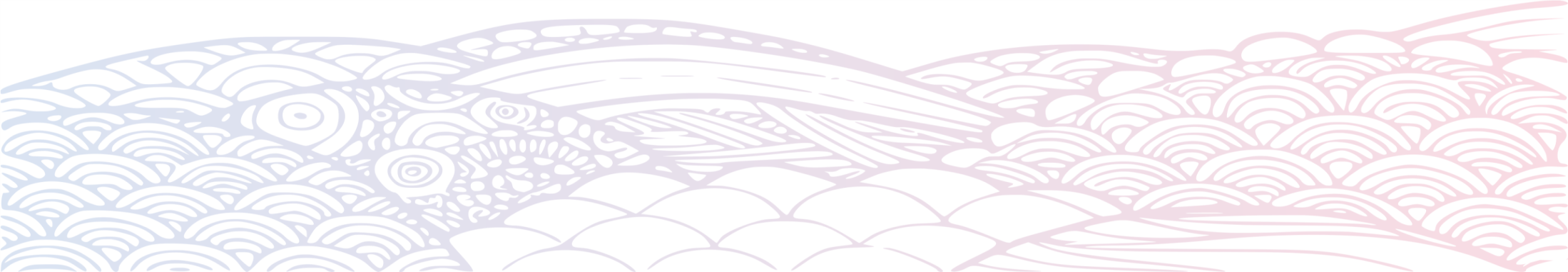 Cyanobacteria, Cyanophyta – Sinice
Prokaryota/G- bakterie
Cyanos = modrý (sinný)
Evolučně staré (3,5 miliard let)
Nemají jádro ani vakuoly
Chybí membránové struktury (ER, Golgiho aparát)
Oxygenní fotosyntéza: vznik před 2,7 miliardami let
Rostlinný typ fotosyntézy – chlorofyl a
Heterocyty (N2-asimilace)
Akinety/Arthrocyty
Aerotopy
Nepohlavní rozmnožování
Hormogonie
Téměř všechny biotopy
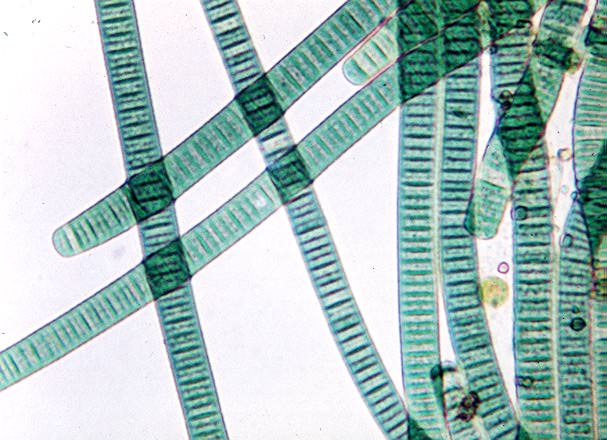 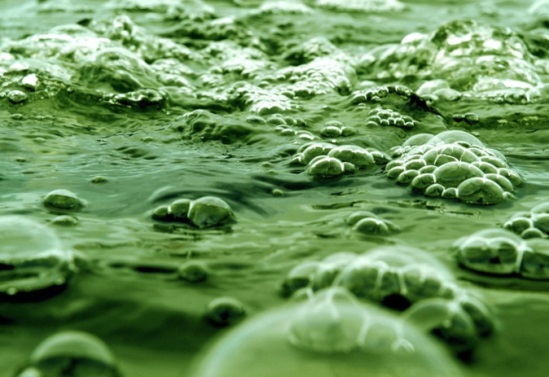 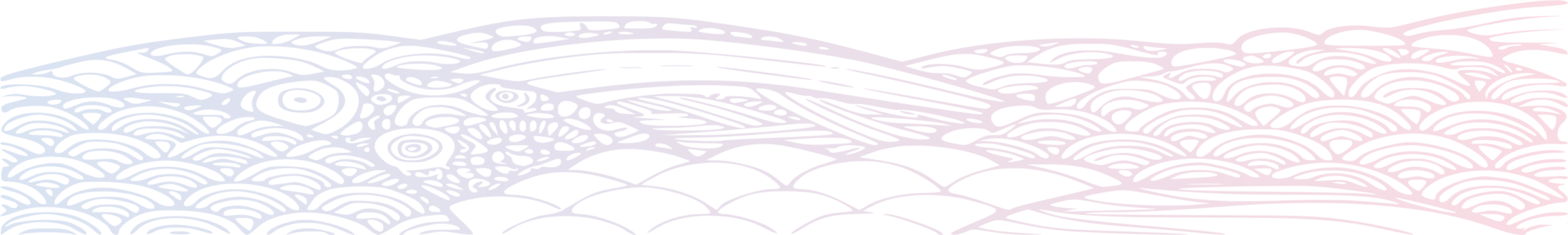 Stavba buňky
Volně uložená kruhová DNA 
Sinicový škrob
Thylakoidy: membránové váčky s fotosyntetickým aparátem- chlorofyl a (+ betakaroten, xantofyly)
Fykobilizómy s fykobiliproteiny
Karboxyzomy: fixace uhlíku (RUBISCO) analogie pyrenoidů u eukaryot
Ribozomy: translace (syntéza polypeptidů z řetězce RNA)   tvorba bílkovin
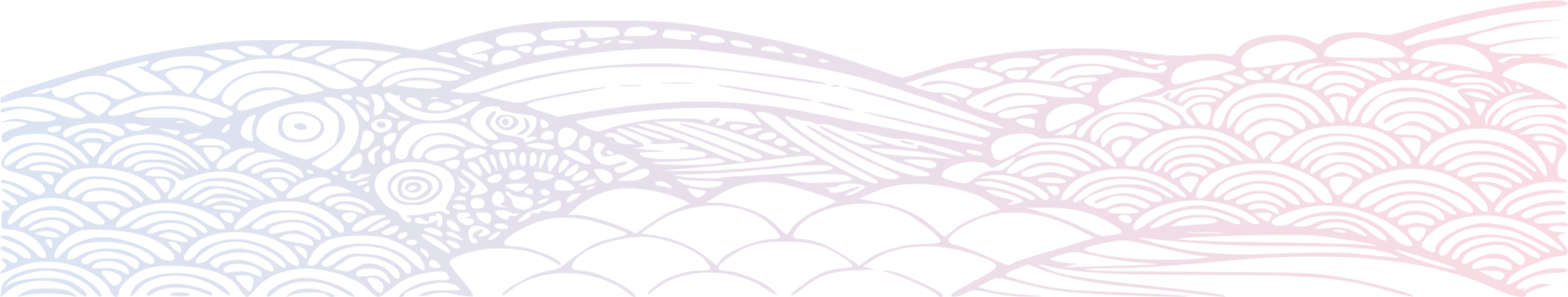 Stavba buňky
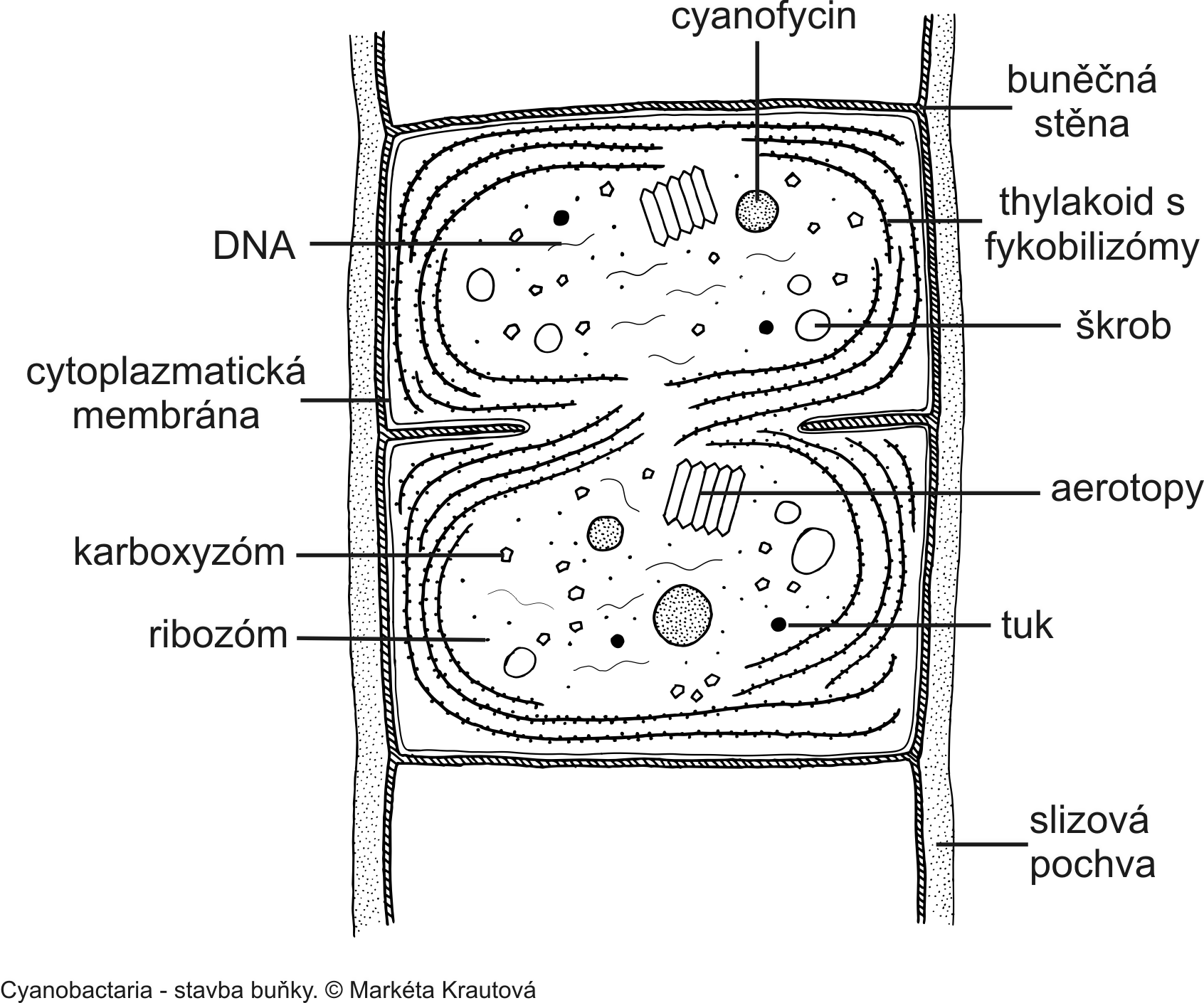 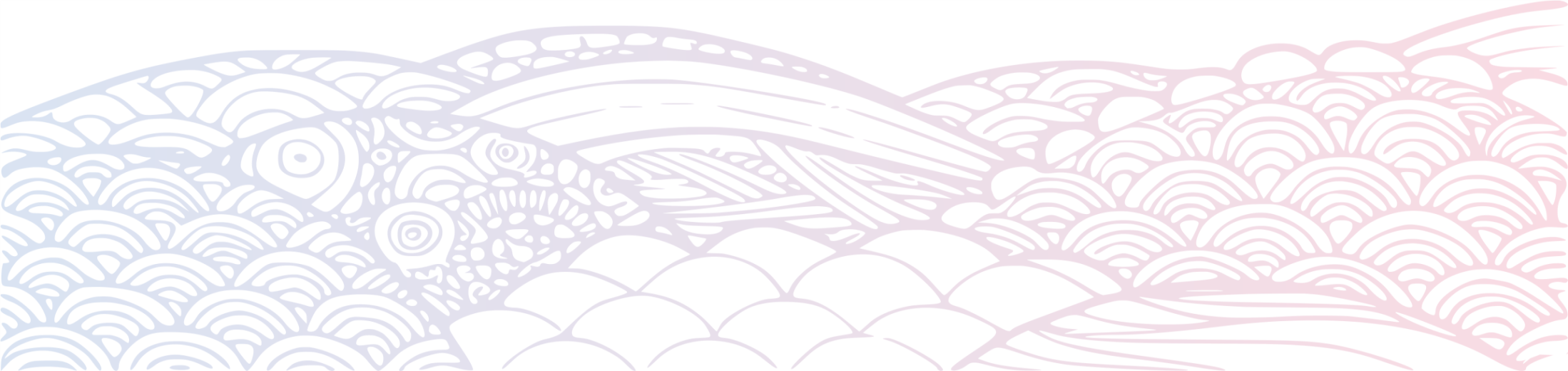 Aerotopy
Starý název gasvezikuly
Specializované válcovité struktury
Pro plyny propustná glykoproteinová stěna
Regulace polohy ve vodním sloupci
Jejich počet je pohyblivý, sinice si je tvoří v závislosti na abiotických faktorech
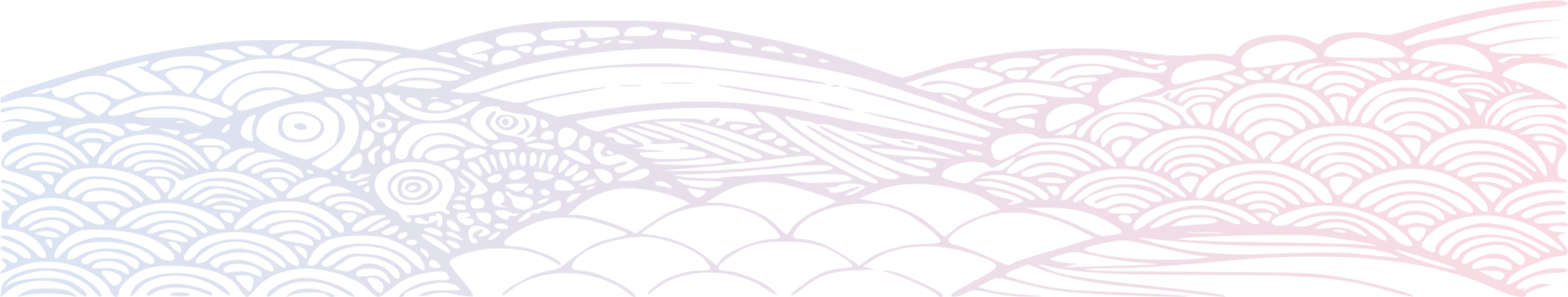 Heterocyty
Tlustostěnné buňky
Větší než vegetativní buňky
Vznikají z vegetativních buněk
Fixace vzdušného dusíku (enzym nitrogenáza)
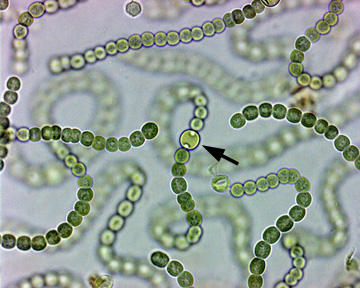 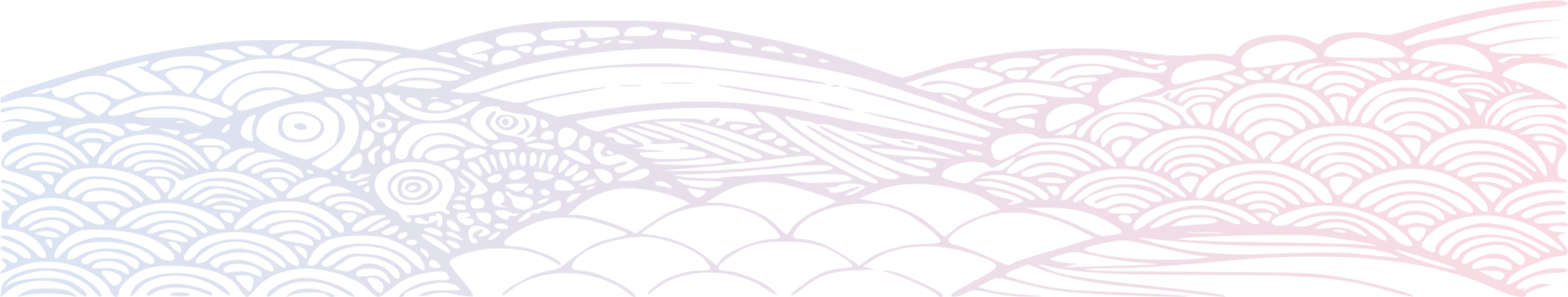 Akinety
Starší název arthrospory
Větší než heterocyty
Trvale odpočívající buňky
Přežití nepříznivých podmínek
Vznik z vegetativních buněk
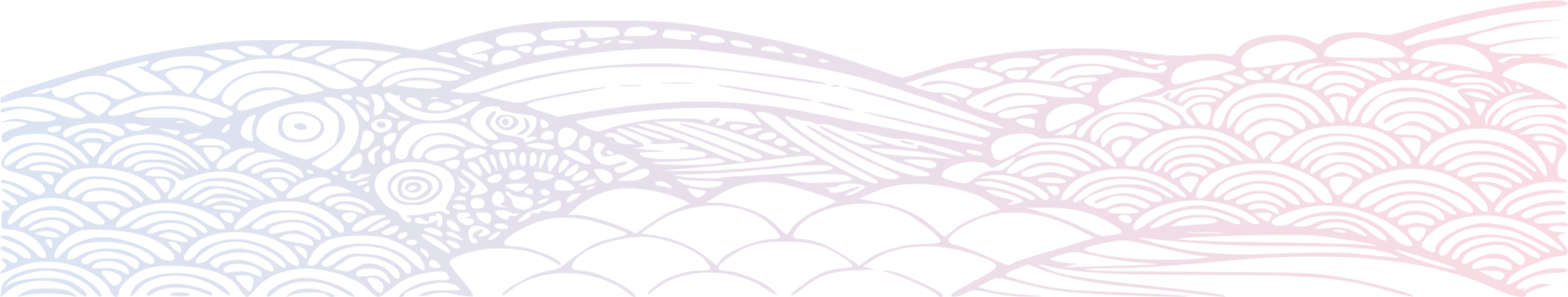 Chromatická adaptace
Fykobiliny: modré c- fykocyanin, allofykocyanin, červený c- fykoerythrin- fce světlo sběrné antény
Citlivost tohoto typu světlo sběrné antény umožnuje fotosyntézu sinic při velmi nízké hladině osvětlení (hluboko pod hladinou vody, v půdě, uvnitř kamenů, v jeskyních)
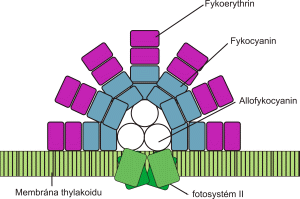 Struktura fykobilisomu dle Pankratz & Bowen 1963
Typy stélek
Jednobuněčné: často obalené slizem, sdružování do kolonií
     (Chroococcus, Merismopedia, Microcystis)
Vláknité:
Vláknité nevětvené (Oscillatoria, Phormidium, Leptolyngbya)
Vláknité s nepravým větvením (Scytonema)
Vláknité s pravým větvením (Stigonema, Mastigocladus)

Pravé větvení: vzniká fyziologicky, při nepravém větvení jsou vlákna spojená jen slizovou pochvou
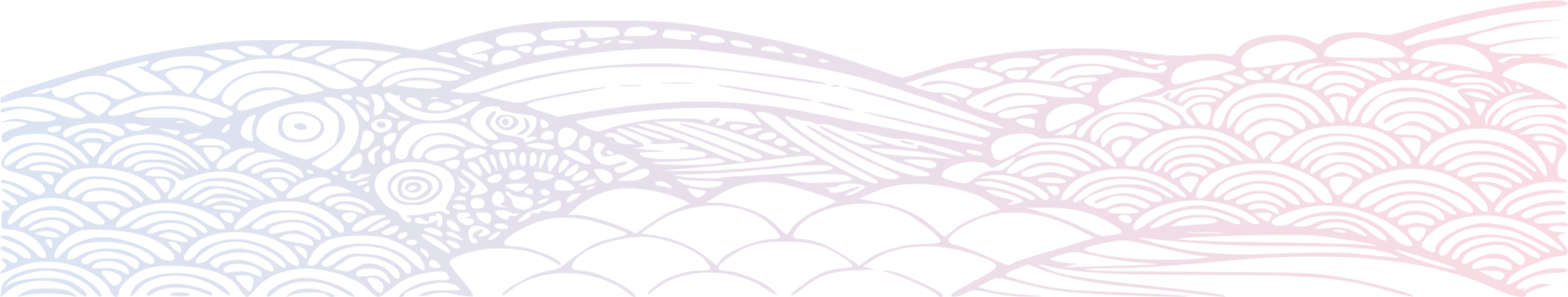 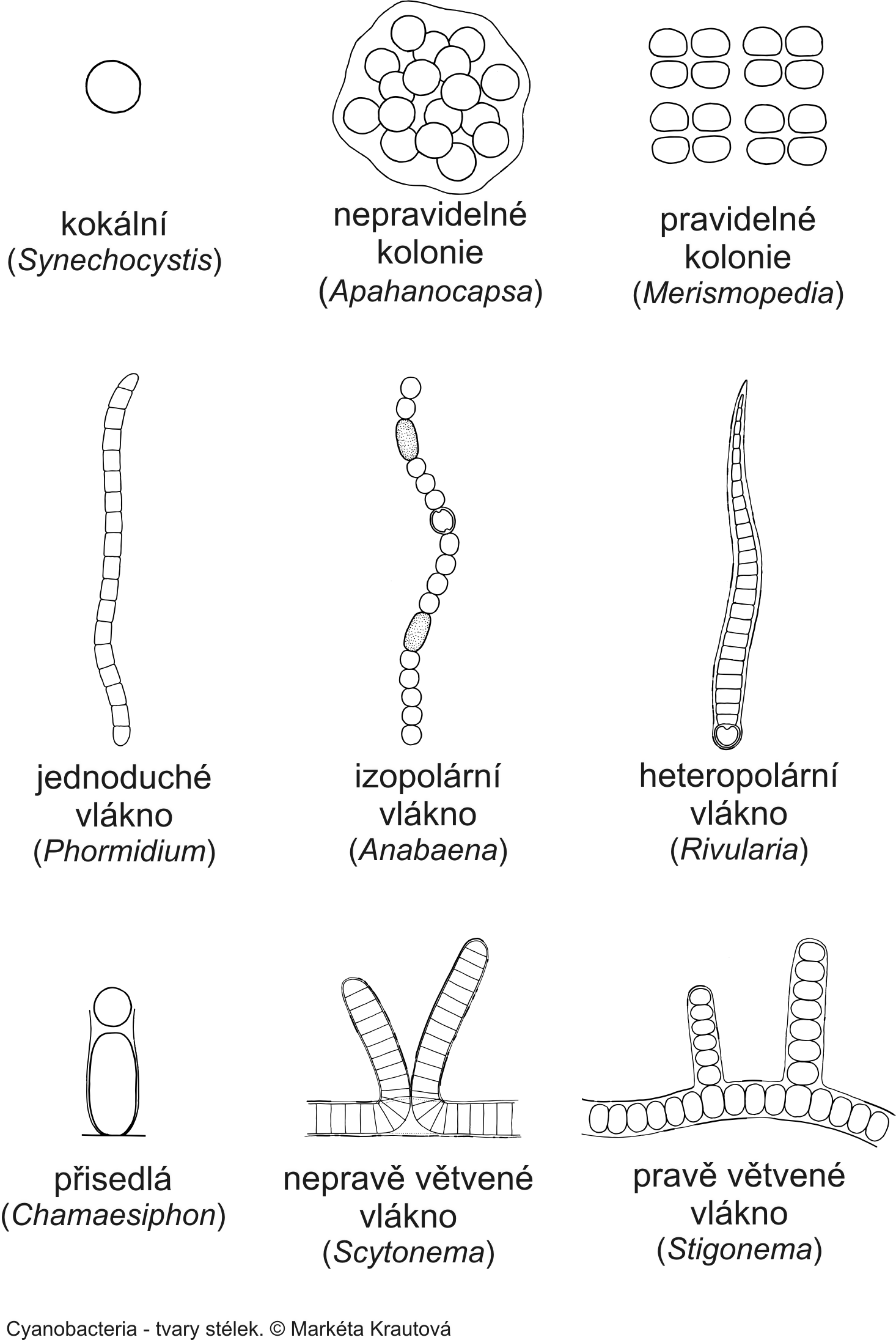 Rozmnožování
Pouze vegetativní (nepohlavní)
Pohlavní rozmnožování není známo
Rozmnožovací útvary: hormogonie
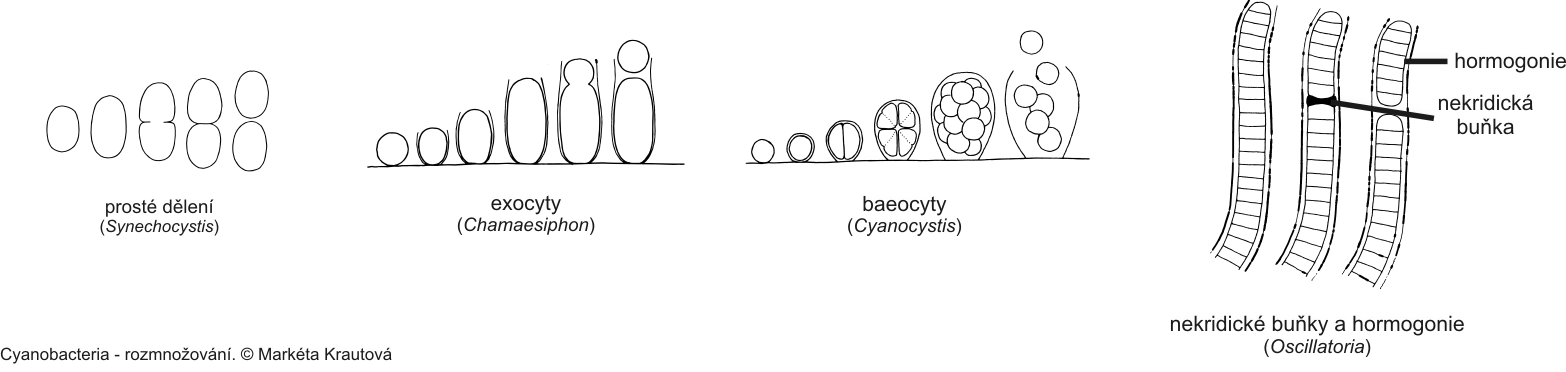 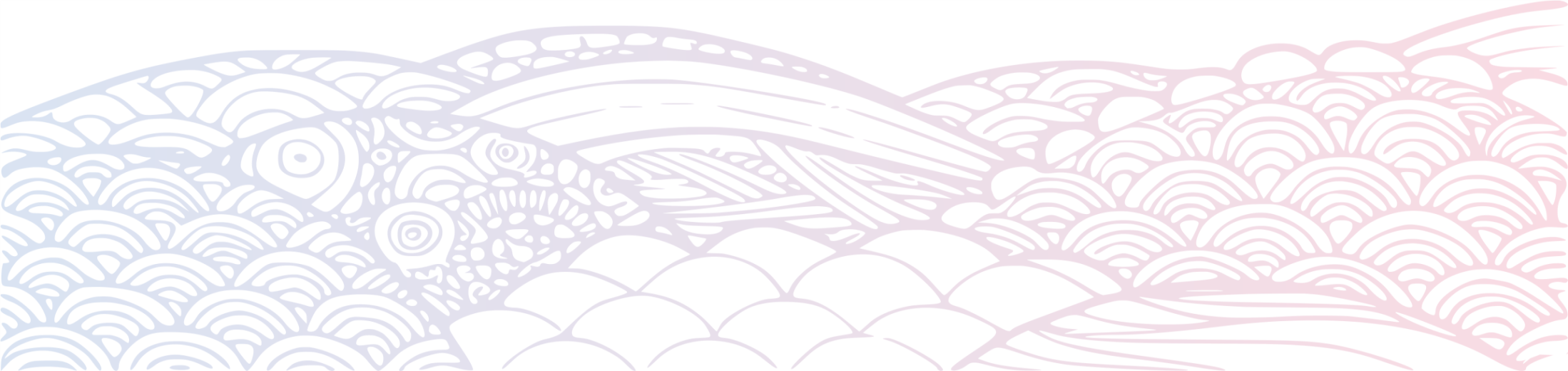 Ekologie
Téměř všechny biotopy – i extrémní
Pionýrské organismy
Eutrofizace- vodní květ
Cyanotoxiny
Symbióza
Stromatolity: útvary vzniklé usazováním uhličitanu vápenatého v slizových pochvách sinic
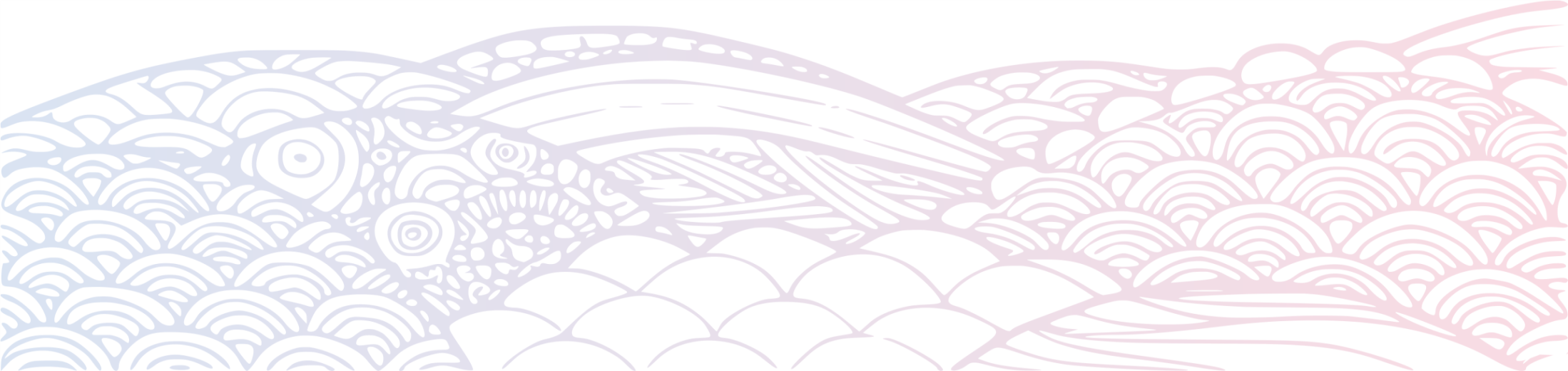 Symbiotické vztahy
Cyanobiont ve stélkách lišejníků- rody Nostoc, Gloeocapsa, Chroococcus, Stigonema
Další symbióza s: játrovkami (rod Blasia), hlevíky (Anthoceros), kapradinami (Azolla), nahosemennými (Cycas)
Sinice Nostoc v symbióze s houbou Geosiphon pyriforme 
+ primární endosymbióza: vznik chloroplastů!
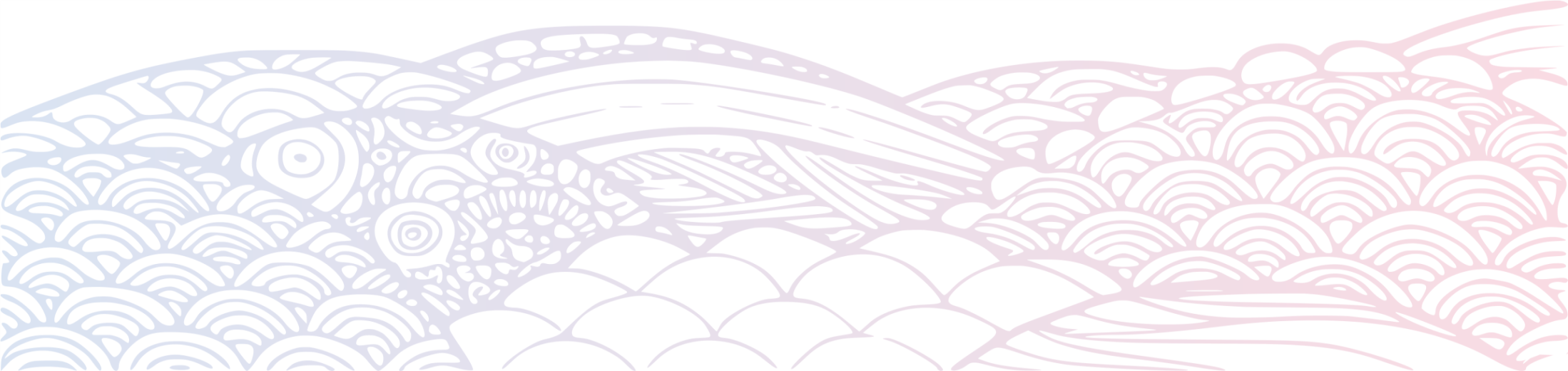 Systém
Problematická taxonomie
Molekulární metody
popsáno víc než 320 rodů s  2700 druhy
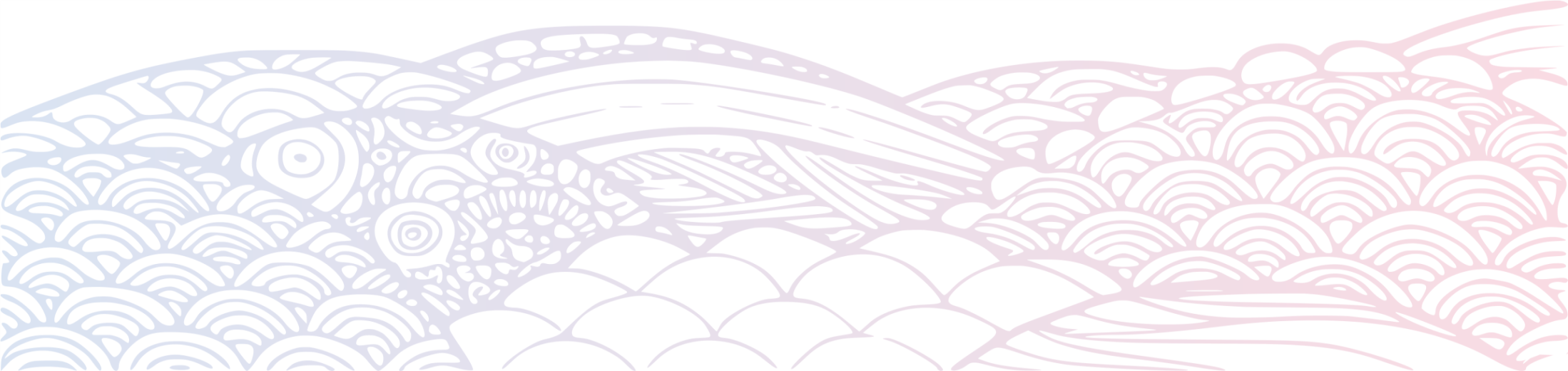 Systém
Třída : Cyanobacteria1. řád Chroococcales - jednobuněční zástupci, kteří žijí buď samostatně nebo se sdružují do kolonií
2. řád Oscillatoriales – jednoduché vláknité sinice
3. řád Nostocales – vláknité sinice s heterocyty, občas s nepravým, ale nikdy s pravým větvením
4. řád Stigonematales – vláknité sinice s heterocyty a s pravým větvením
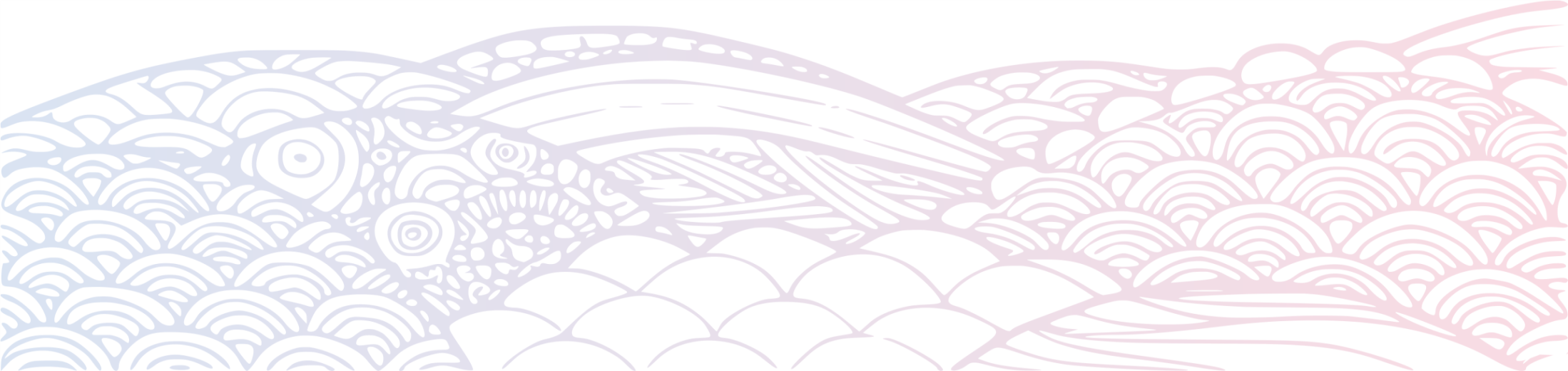 Řád Chroococcales
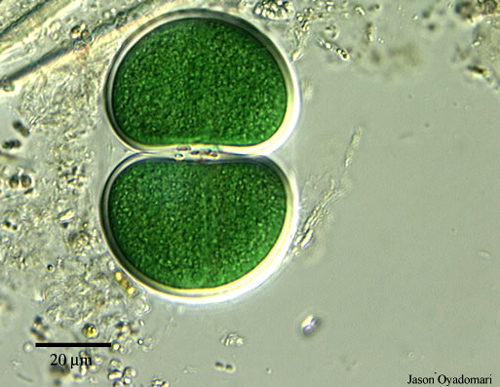 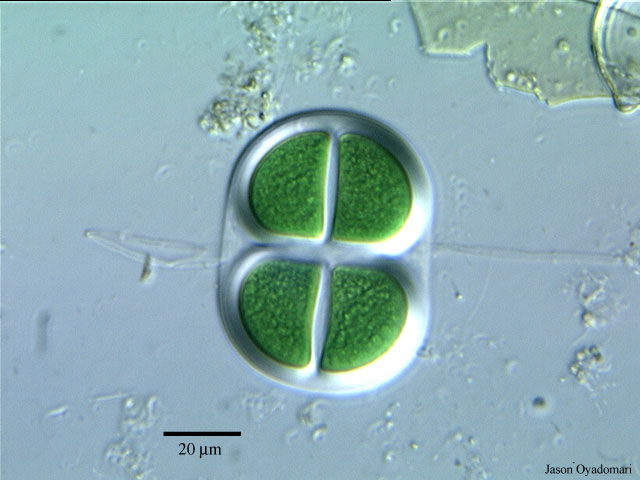 Chroococcus sp.
Chroococcus sp.
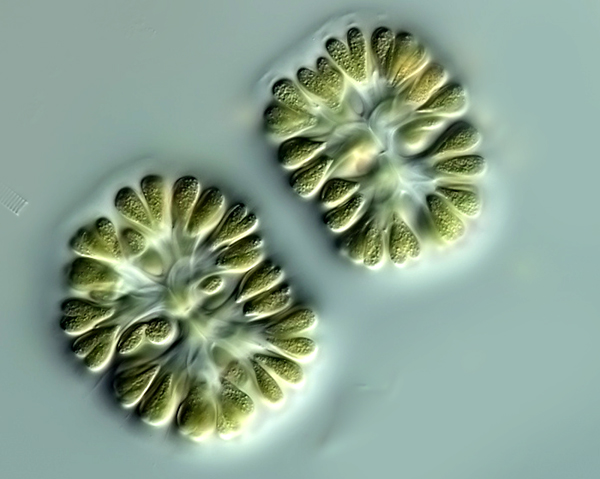 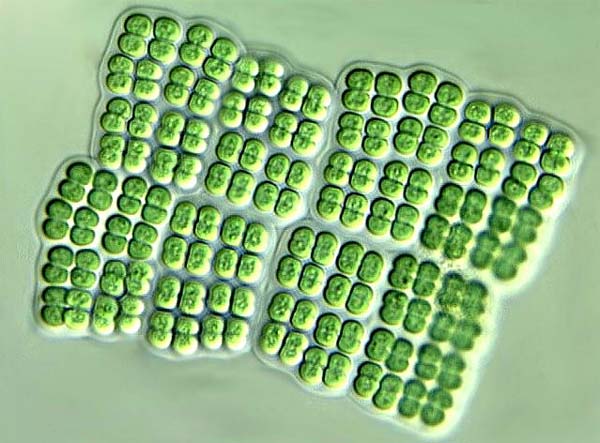 Merismopedia sp.
Gomphosphaeria sp.
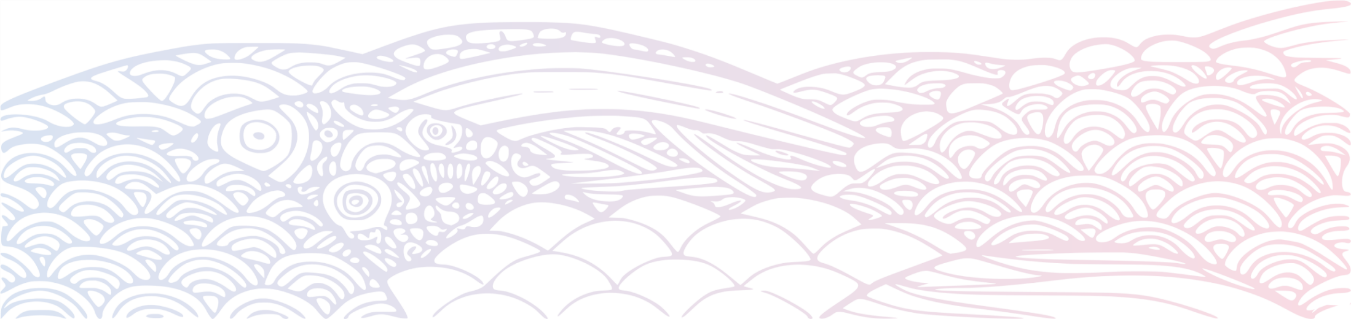 Řád Oscillatoriales
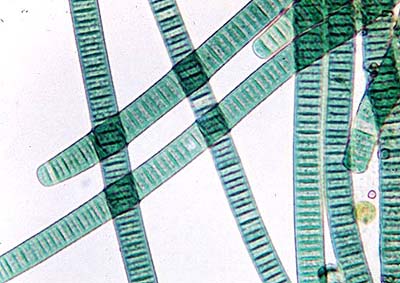 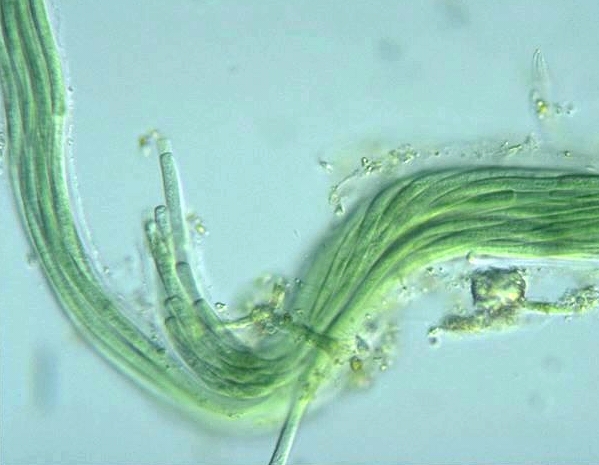 Microcoleus sp.
Oscillatoria limosa
Řád Nostocales
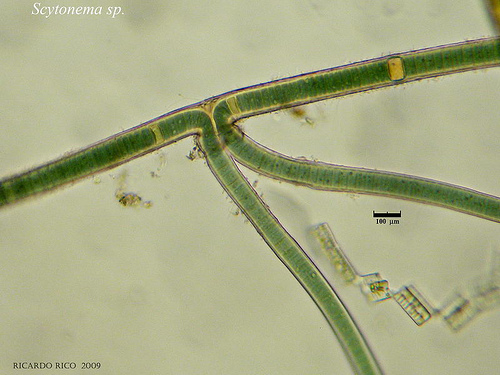 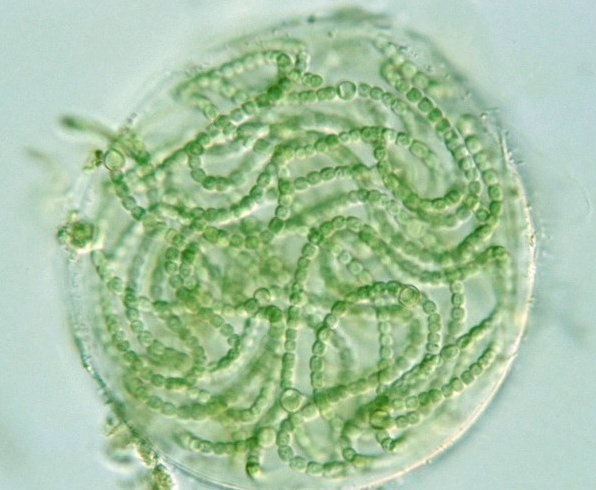 Scytonema sp.
Nostoc sp.
Řád Stigonematales
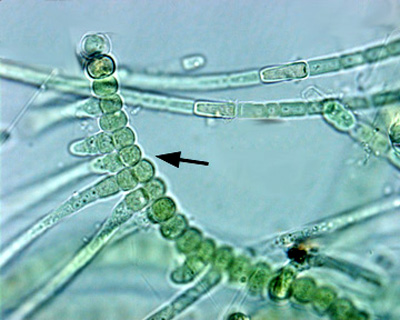 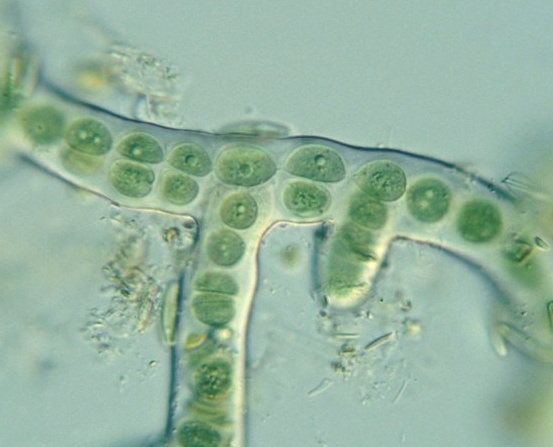 Stigonema minutum
Mastigocladus laminosus
Eukaryota
Eukaryotní buňky
Membránové struktury uvnitř buňky
Bičíky
Chromozomy 
Haploidní a diploidní stav (evoluční výhoda)
Rozmnožování
Mitóza a meiotické dělení
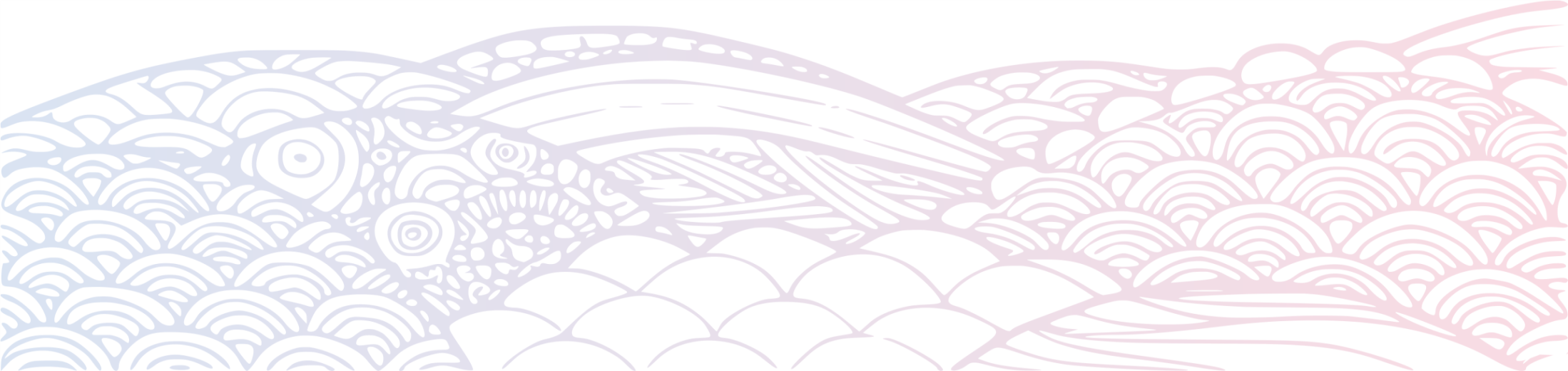 Chlorarachniophyta, Euglenophyta, Dinophyta  Cryptophyta
Jednobuněční pohybliví mixotrofové s chloroplasty
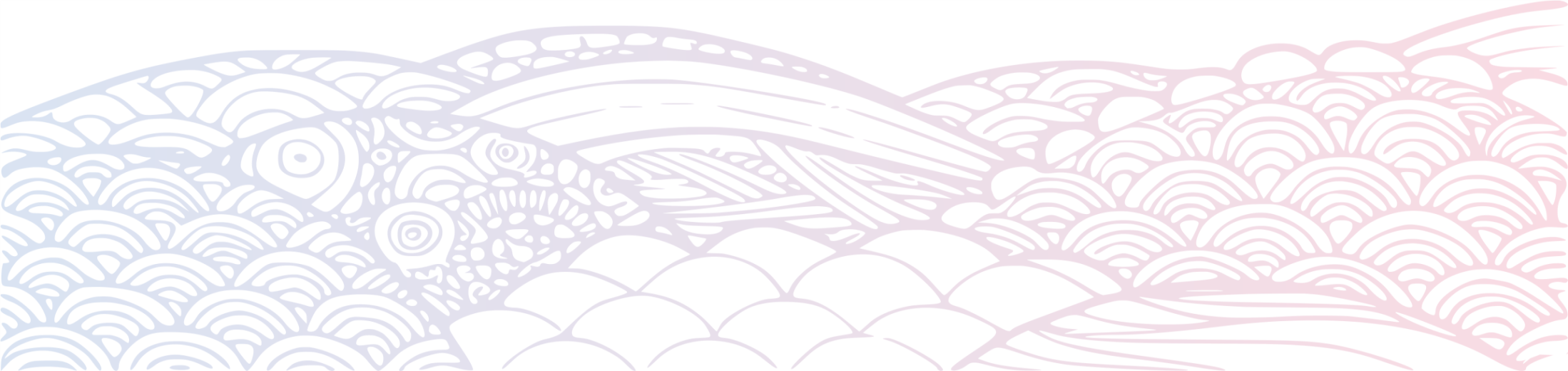 SAR, Rhizaria
Chlorarachniophyta
Filoplazmodium, jednojaderné buňky
Chloroplasty s chlorofyly a, b, pyrenoid, nukleomorf, 4 membrány
Zásobní látka chrysolaminaran
Zoospory (1 bičík)
Tvorba cyst
Ekologie - sublitorál teplých moří, mixotrofie
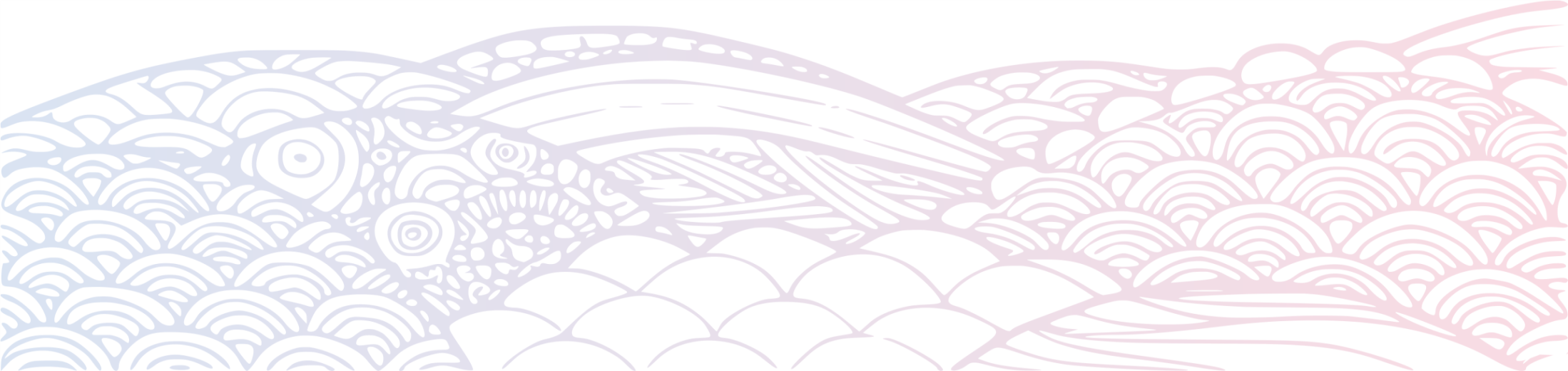 Chlorarachniophyta
Fylogeneze - sekvence 18S rRNA 
Příbuznost s meňavkovitými prvoky
Nuklemorf 
Příklad seriální endosymbiozy
Zástupci:
Chlorarachnion reptans, Cryptochlora
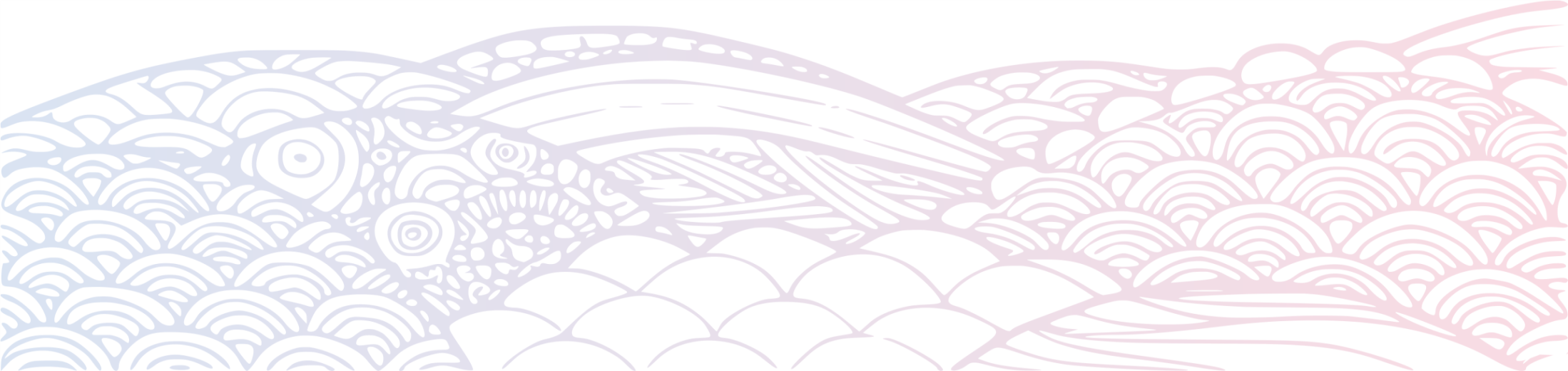 Chlorarachnion reptans
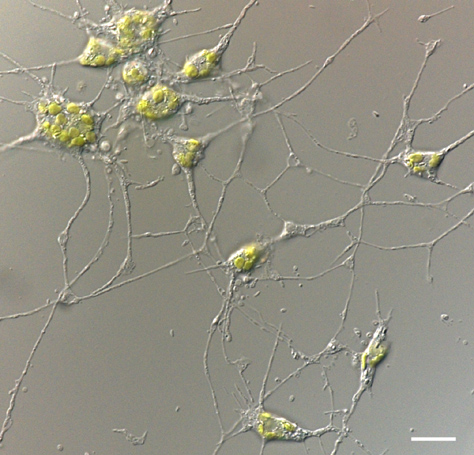 http://myweb.dal.ca/jmarchib/chlorarachniophytes.html
SAR, Chromalveolata
Dinophyta - obrněnky
Dinokaryon - spiralizované chromozomy ve většině buněčného cyklu
Mitoza mimojaderná
Kleptoplastidy (získané z vlastní kořisti)
Pulzující vakuoly
Chlorofyl a, c2
Diadinoxanthin
Mnohovrstevnatá théka - amfiesma
Celulózní destičky
Dinosporin - pelikula
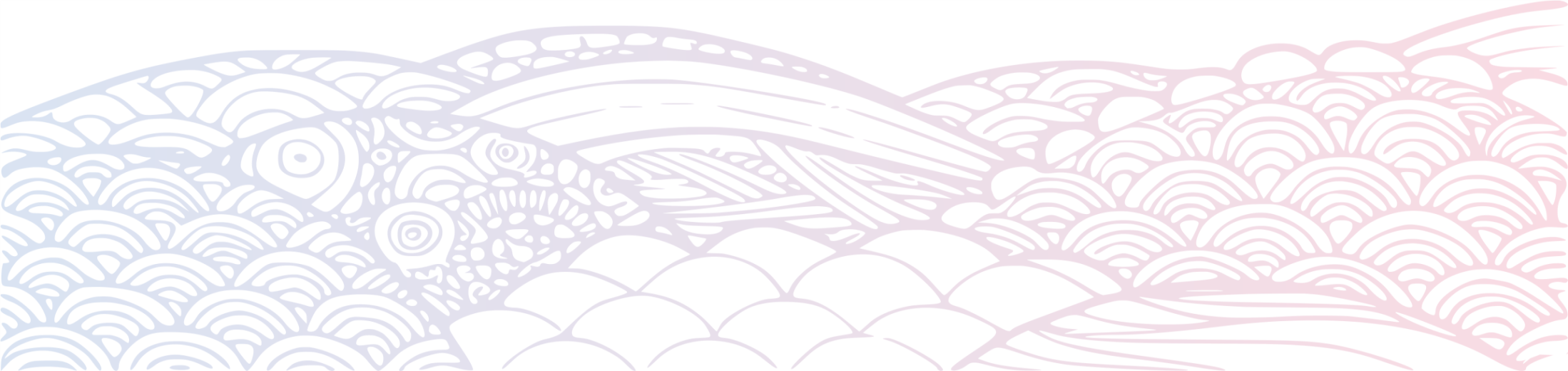 Dinophyta - obrněnky
Dinokontní buňky - bičíky vycházejí ze střední části těla
Epikonus, hypokonus
Desmokontní buňky - bičíky na apexu buňky
Trichocysty, mukocysty
Ocellus - vrstevnatá čočka, komůrka, kanálek, retinoid
Nepohlavní rozmnožování
Anizogamie, izogamie
Ekologie - převážně moře
Toxiny
Fagotrofie
Bioluminiscence (organela scintilon, luciferin, luciferáza)
Noctiluca miliaris
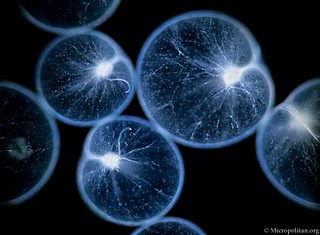 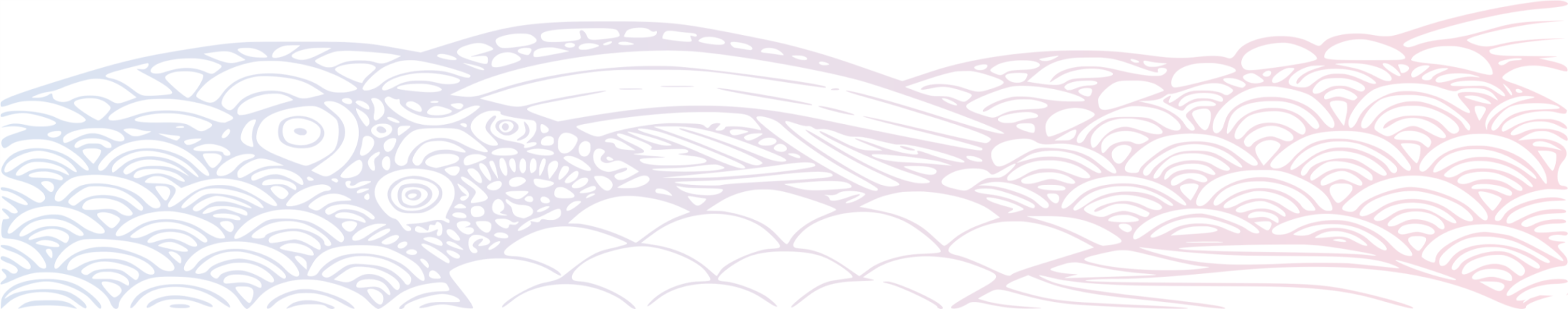 Odd.: Dinophyta Třída: Dinophyceae Řád: Peridiniales
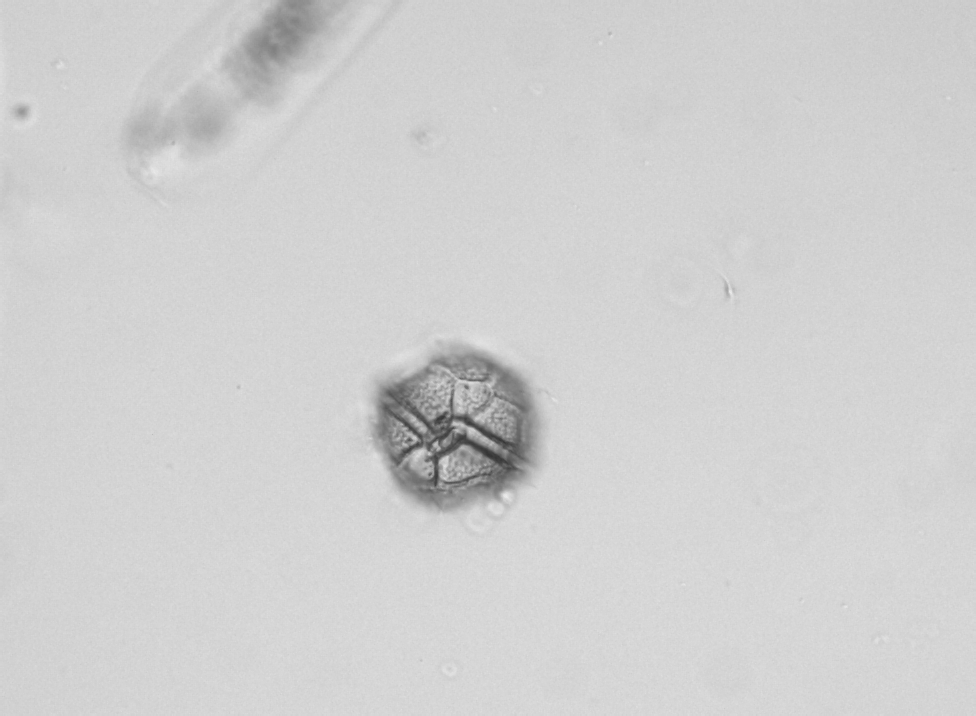 podélná rýha - sulcus
příčná rýha - cingulum
Peridinium sp.
© orig. Hájková L.
Gymnodinium sp.
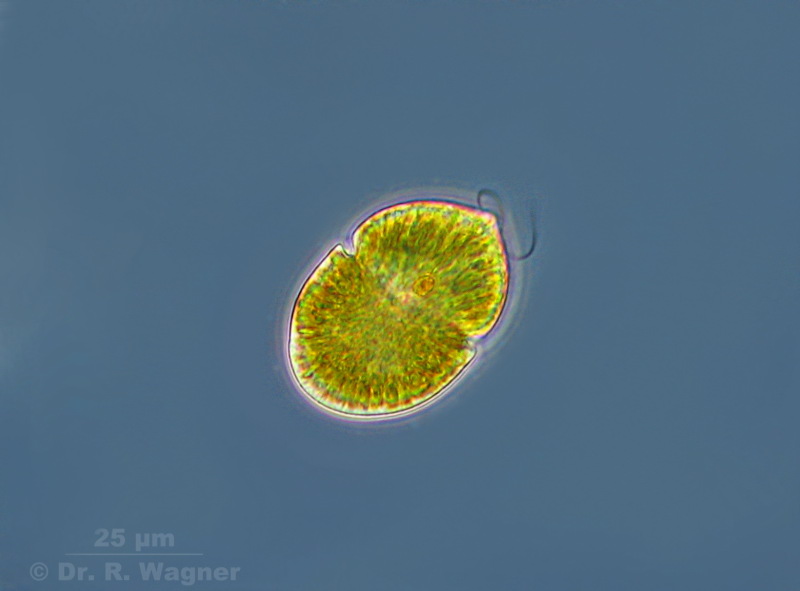 http://www.dr-ralf-wagner.de/Dinoflagellaten.html
Ceratium hirundinella
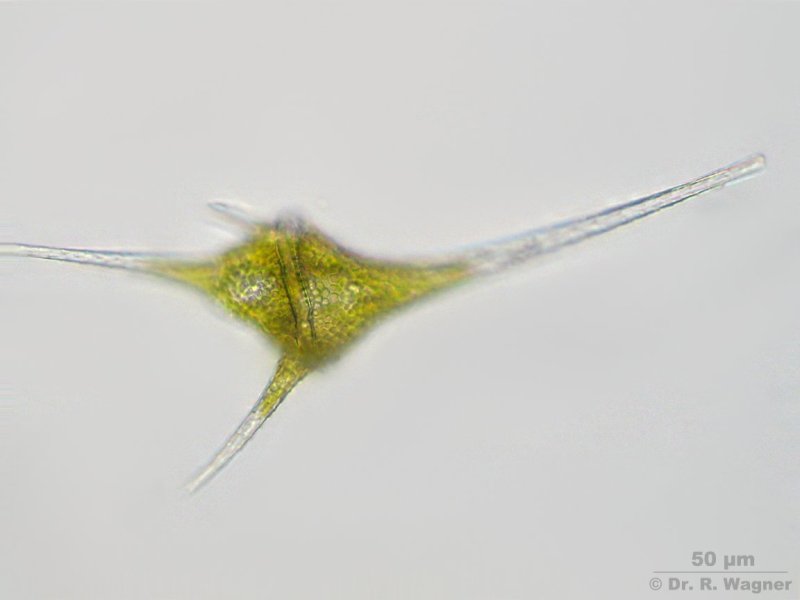 http://www.dr-ralf-wagner.de/Dinoflagellaten.html
skupina Excavata
Euglenophyta- krásnoočka
Pelikula - bílkovinné proužky
Lorika - sliz mineralizován
Paraflagelární lišta bičíku - hlavní fotoreceptor buňky
Jednojaderné buňky
Stigma volně v cytoplazmě
Paramylon - zásobní látka v cytoplazmě
Chlorofyl a, b
Diadinoxanthin, neoxanthin
Mukocysty
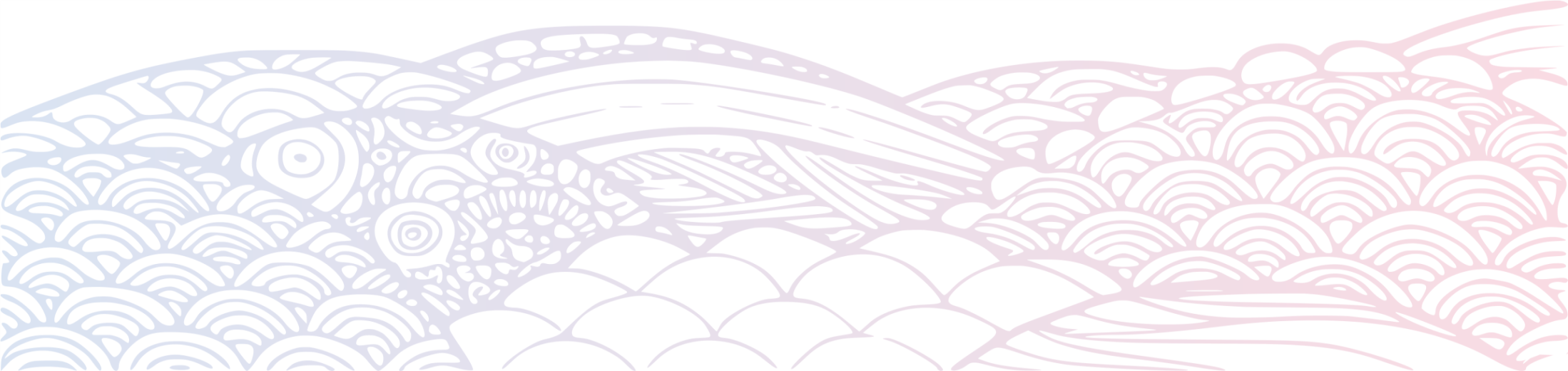 Euglenophyta- krásnoočka
Ampula
Jádro má kondenzované chromozomy
Bičíky se šroubovitě vinutou řadou mastigonemat
Palmeloidní stadium
Pouze nepohlavní rozmnožování (schizotomie pohyblivých buněk)
Ekologie - organicky znečištěné vody
Fagotrofie, mixotrofie
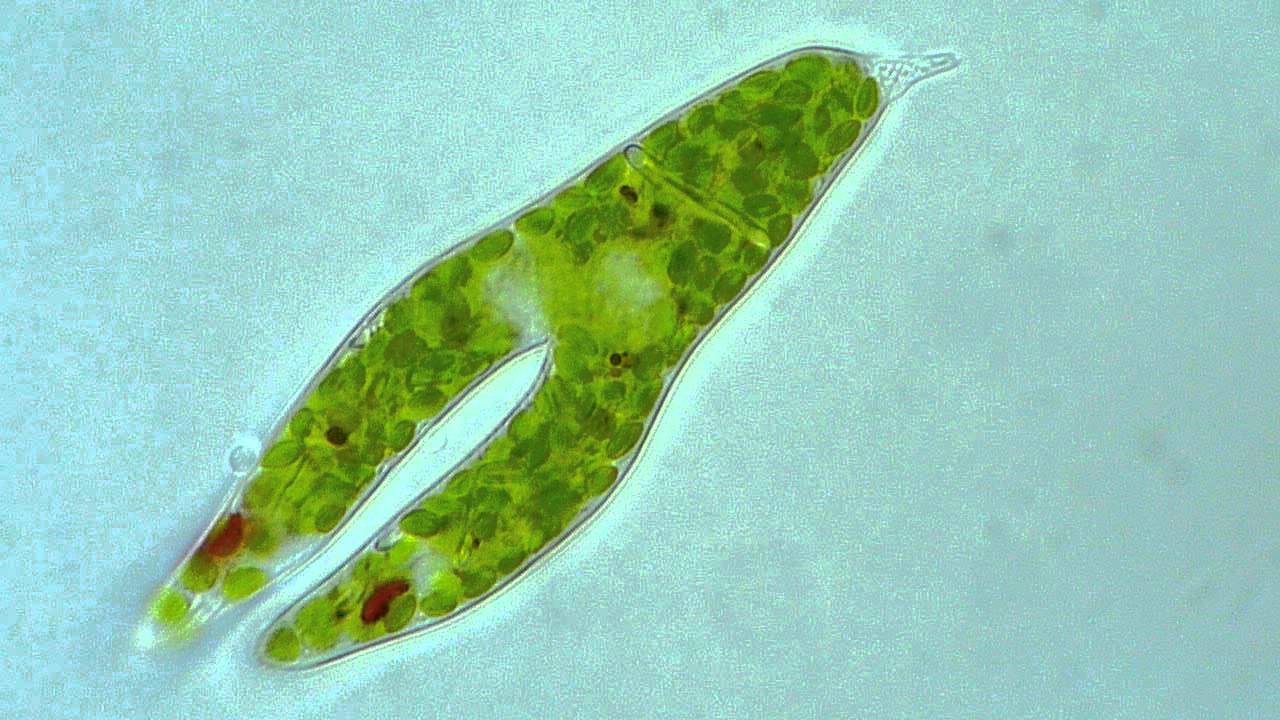 https://www.youtube.com/watch?v=Y_2NDmlBEwU
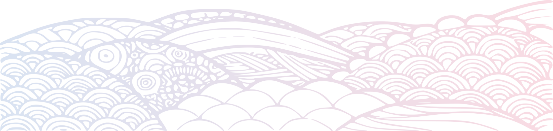 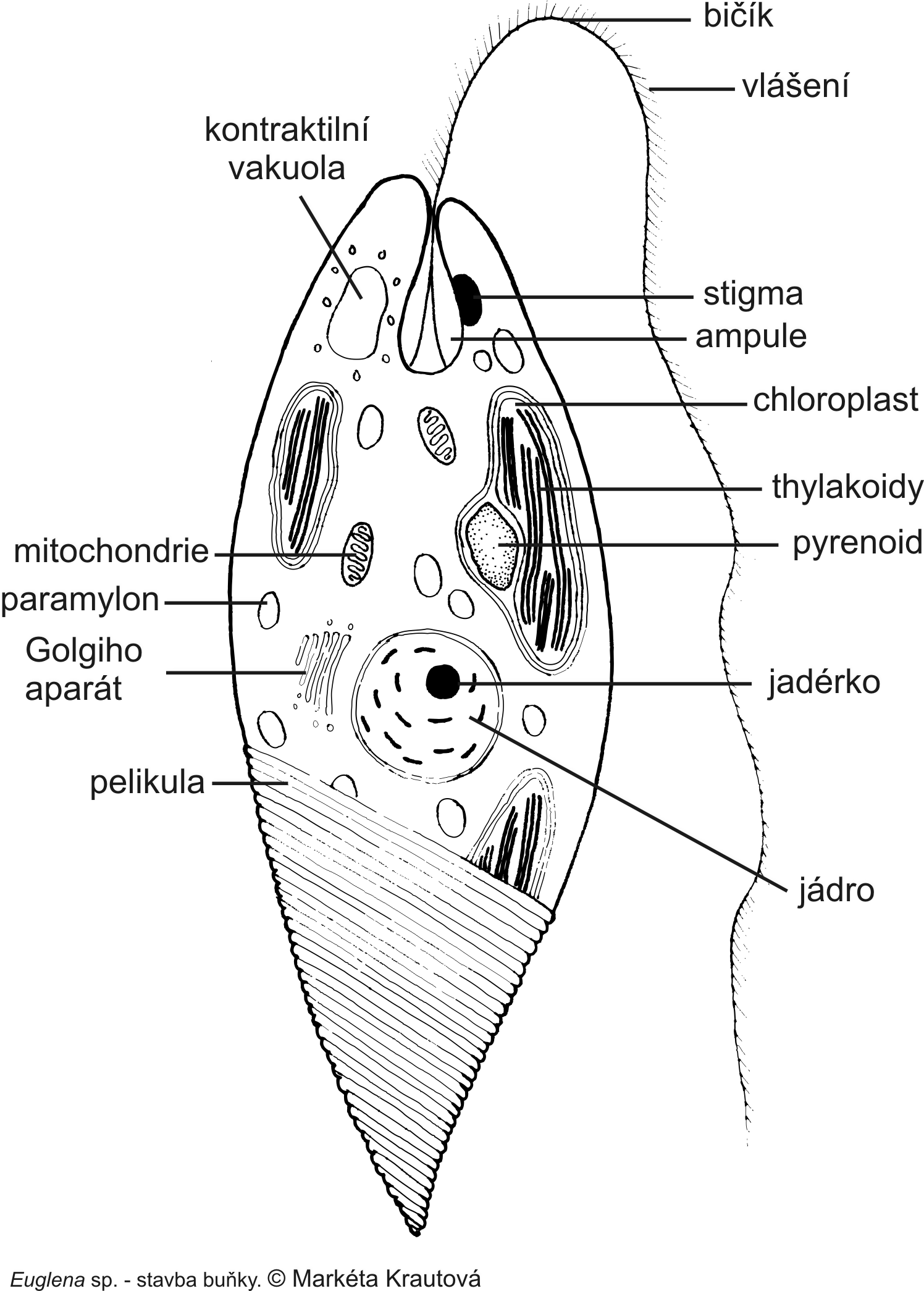 Euglena sp.
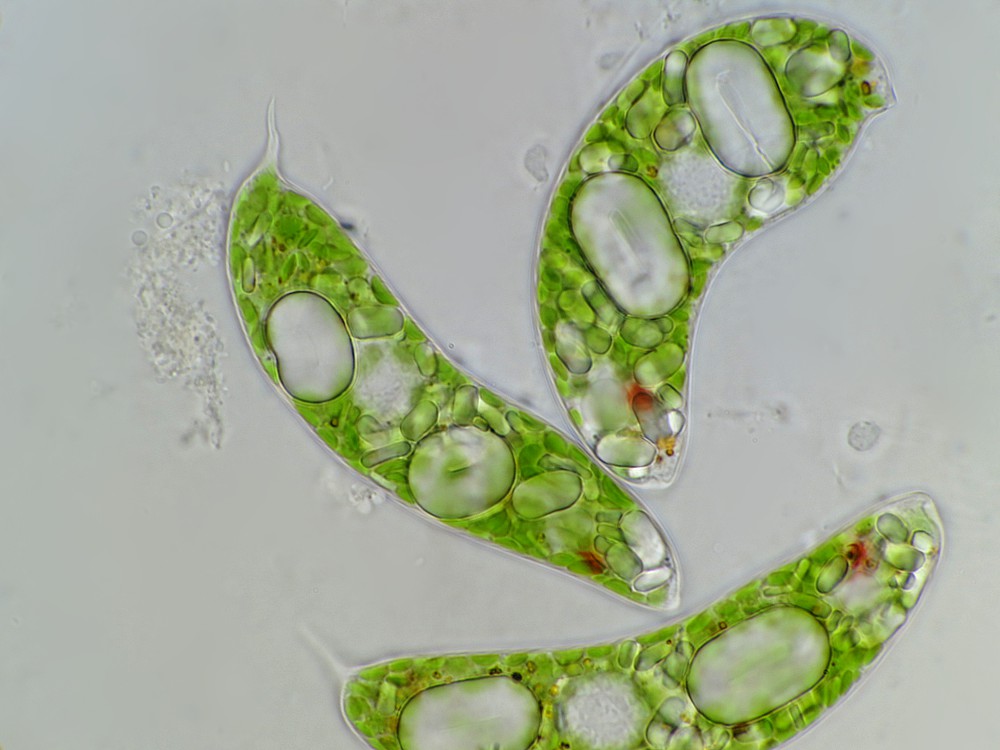 http://www.photomacrography.net/
Phacus sp.
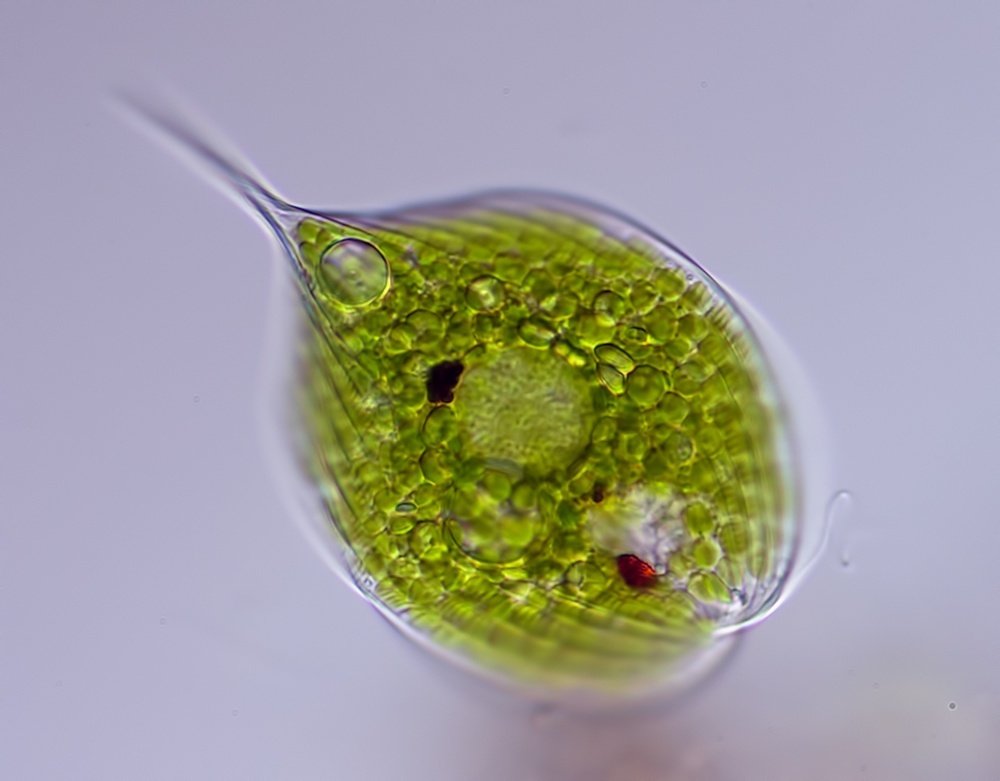 http://www.photomacrography.net/
Odd.: Euglenophyta Třída: Euglenophyceae Řád: Euglenales
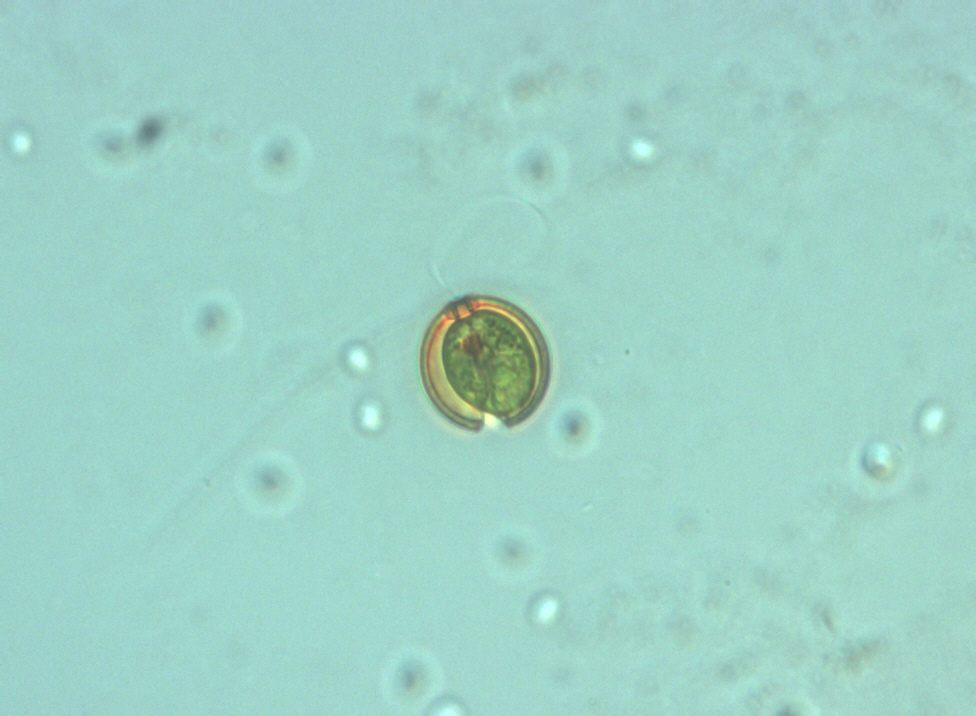 bičík
lorika
stigma
buňka
Trachelomonas sp.
© orig. Hájková L.
skupina nejasného postavení
Cryptophyta: skrytěnky
Chlorofyl a, c2,alloxanthin
Fykoerythrin nebo fykocyanin
Mastigonemy - trubicovité vlásky na bičíku
Periplast s destičkami
Ejektozomy - mrštné trichocysty
Škrob v cytoplazmě
Jícen s ejektozomy
2 bičíky
Delší: 2 řady mastigonem
Nepohlavní rozmnožování - schizotomie
Pohlavní rozmnožování - izogamie
Palmeloidní stadia
Plankton
Stenotermní vody
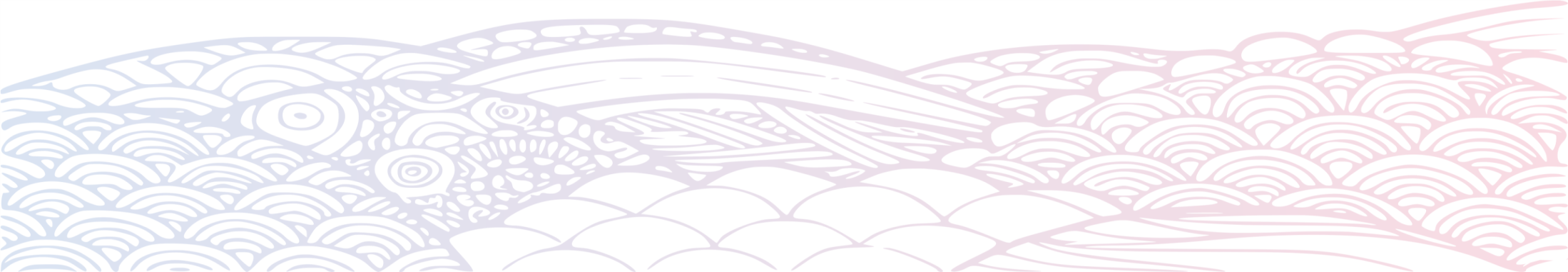 Cryptomonas ovata
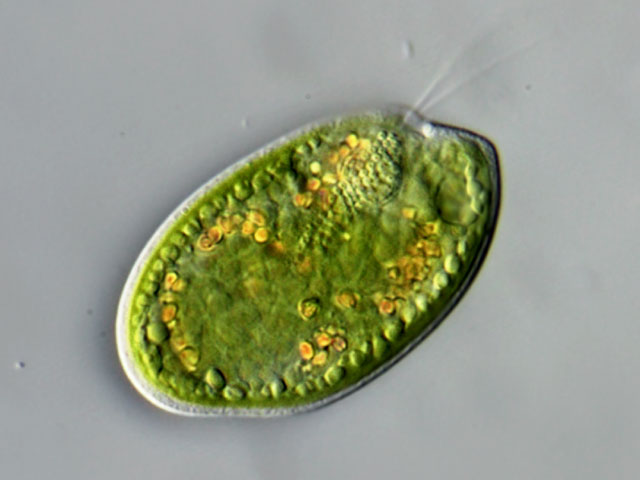 http://www.plingfactory.de/
skupina nejasného postavení
Prymnesiophyta (Haptophyta)
Stélka: bičíkatá až vláknitá
Dříve součástí Cryptophyta
Dva holé bičíky + haptonema
Haptonema: podobné bičíku, jiná submikroskopická struktura
Kontraktilní haptonema
Haptonema slouží k: fagotrofii, rychlé změně pohybu, přichycení k substrátu
Fukoxantin
Thylakoidy srostlé po třech
Chloroplasty s pyrenoidem
Organické šupiny (polysacharidové), mohou být kalcifikovány- u řádu Coccolithophoridales
41
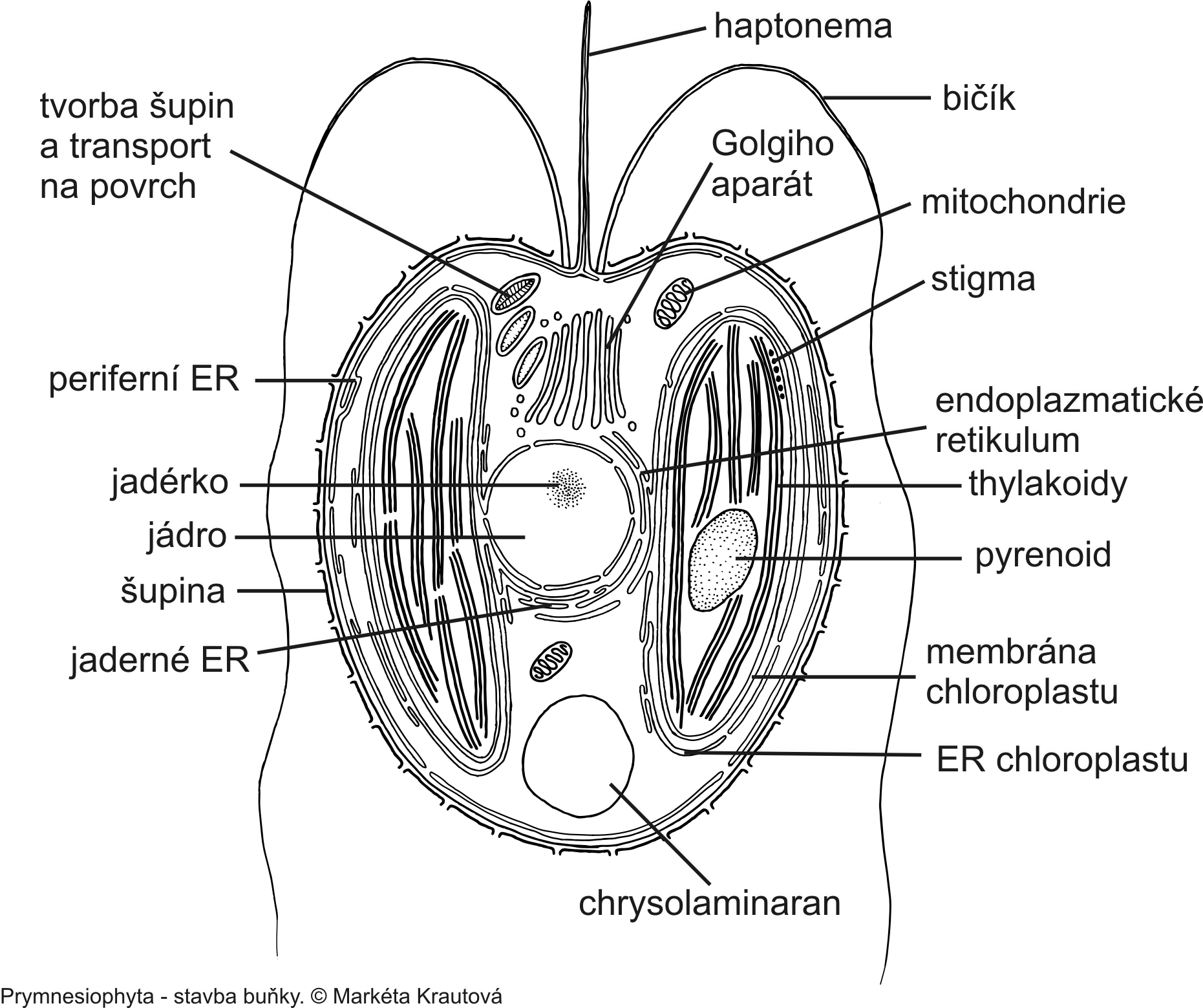 42
Prymnesiophyta (Haptophyta)
Obrovský globální význam v koloběhu uhlíku a síry
Oligotrofní subtropická moře
Emiliania huxleyi (tvoří bílý zákal v mořích- white water)
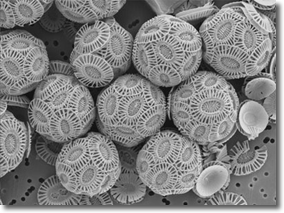 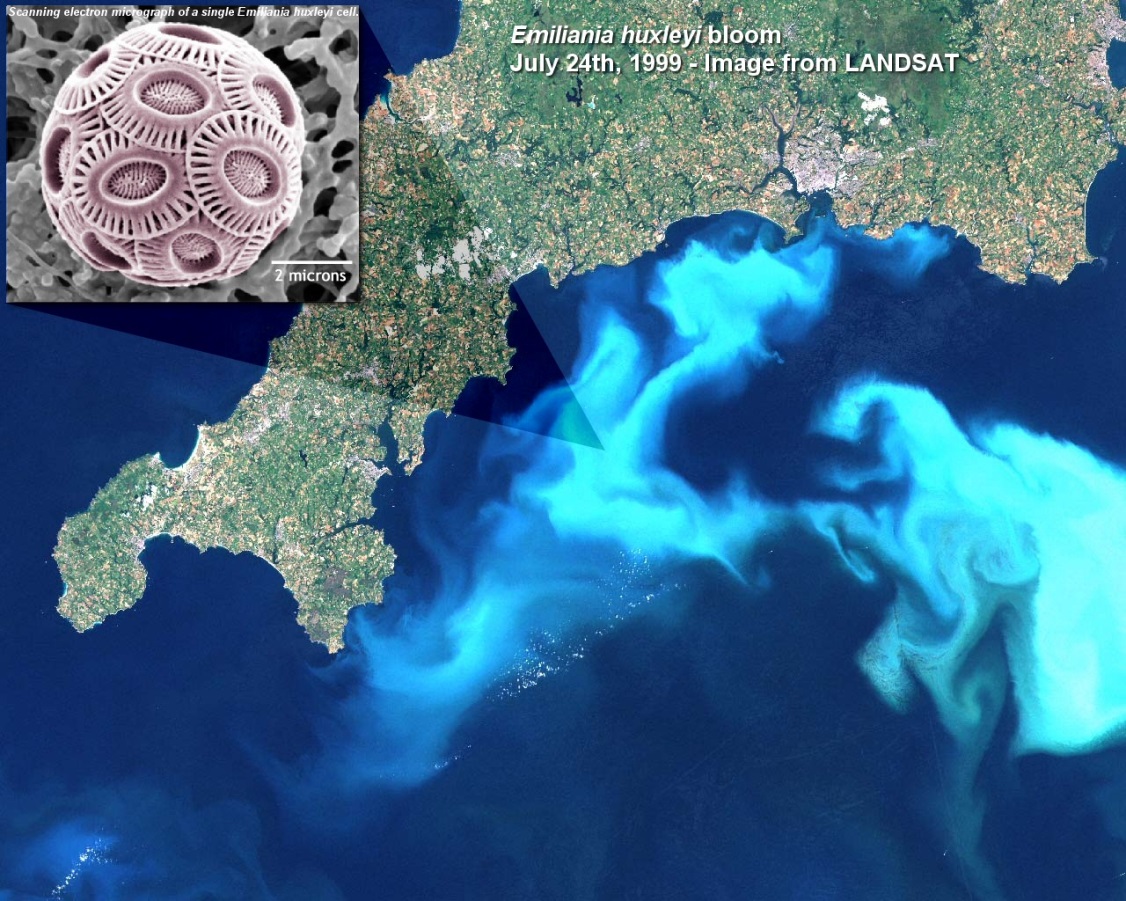 43